Water Advisory Board
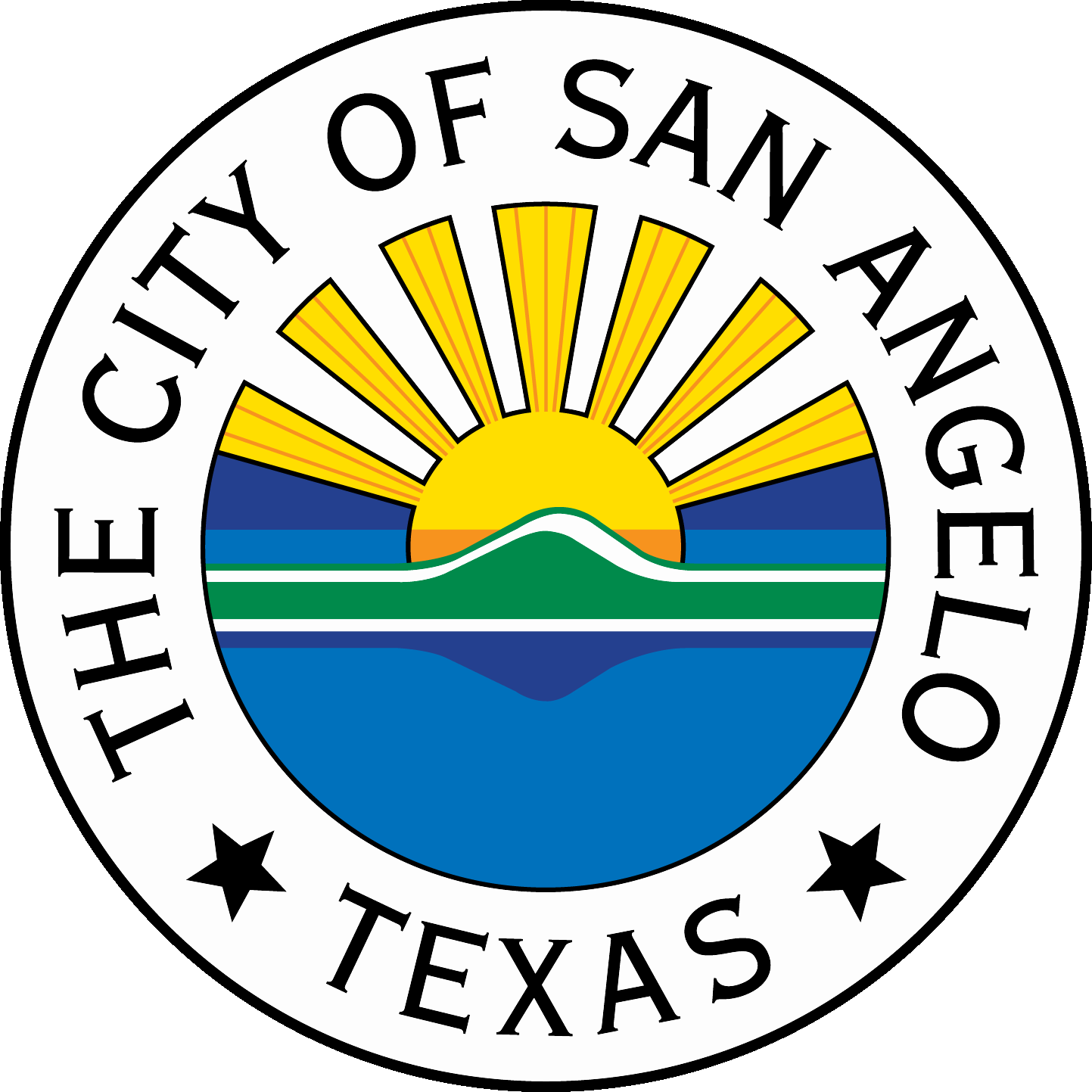 March 29, 2016
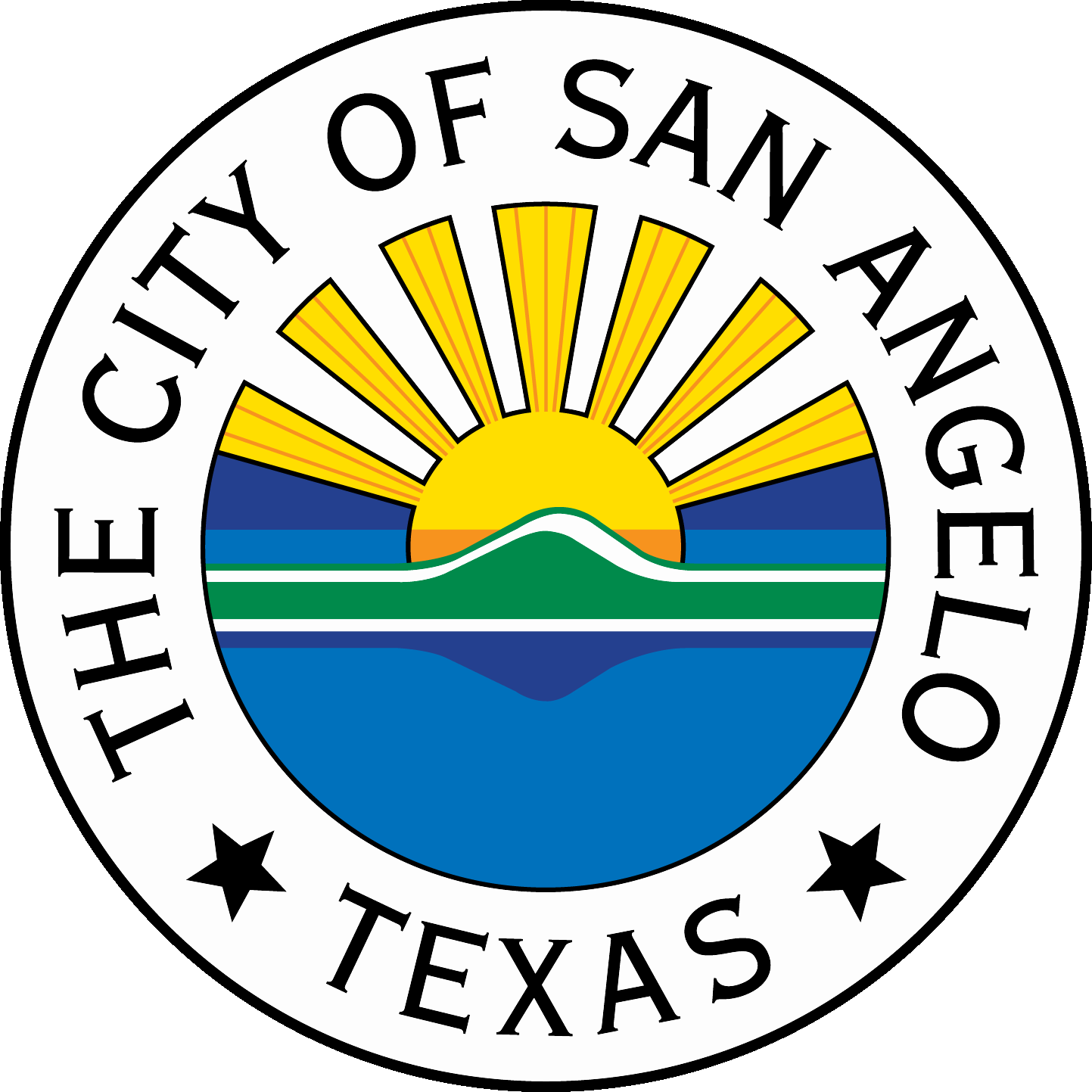 Is the Drought Over?
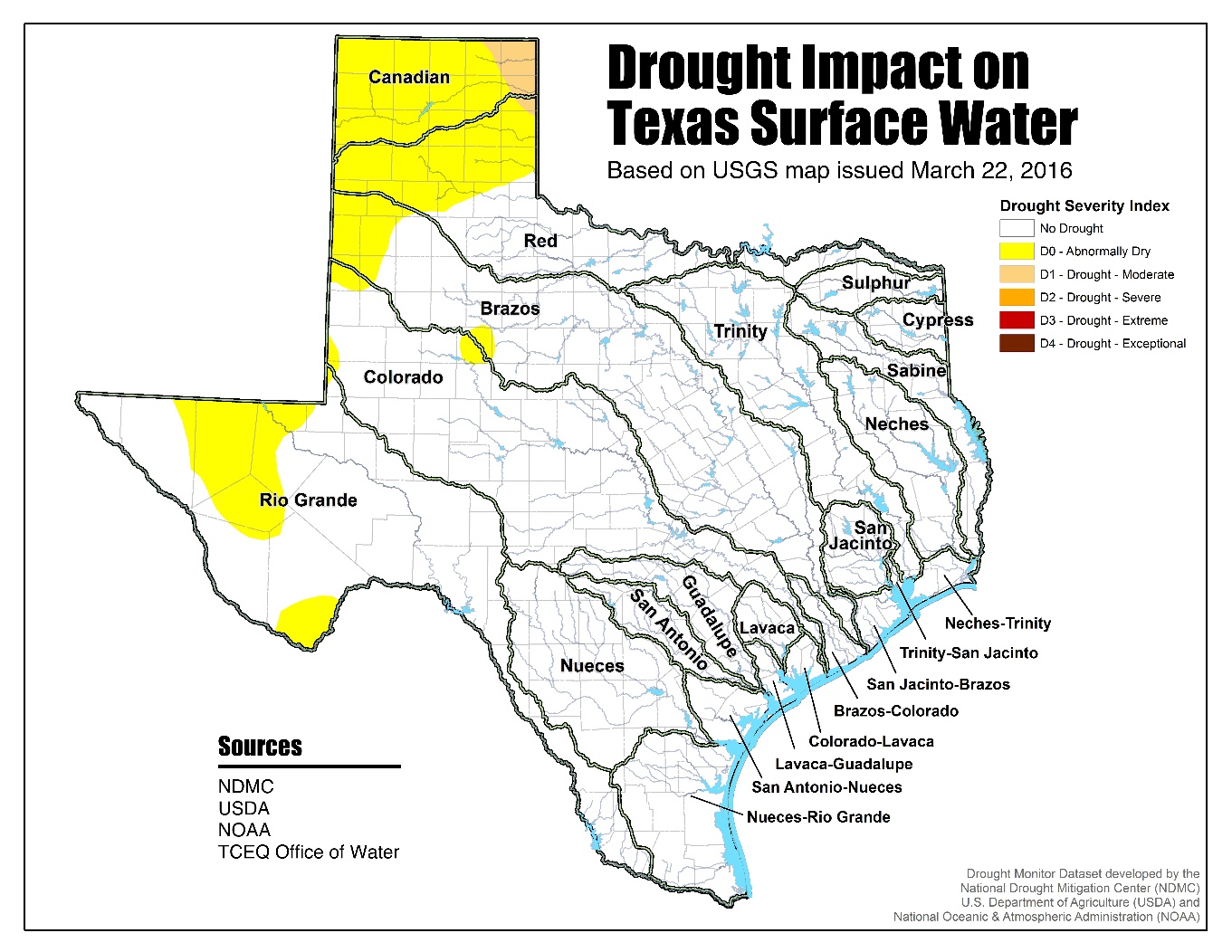 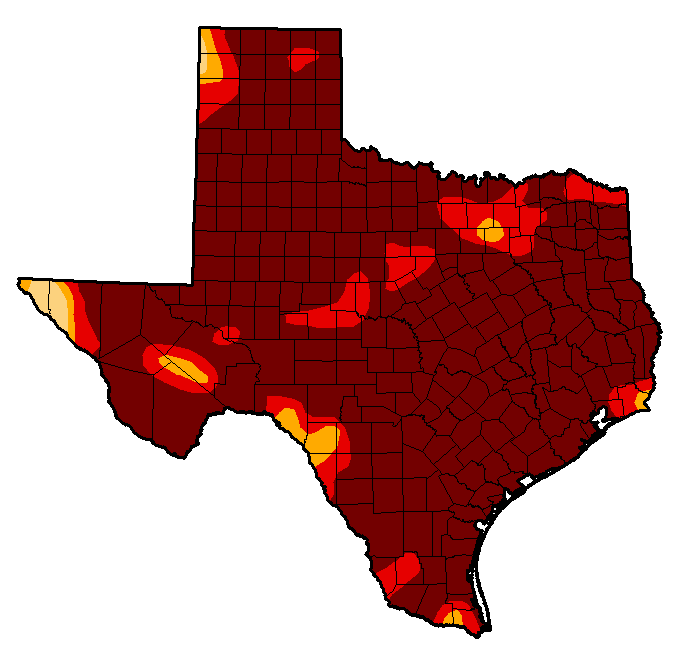 Sept. 27, 2011
March 22, 2016
Is the drought over?
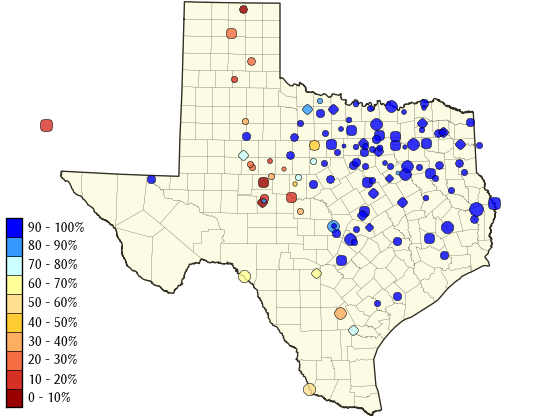 Water supply reservoirs: 86.9% full as of 3/28/16
Current supplies
26 Months
Conservation Plan – Proposed Revisions
“Water Efficiency Action Group” suggestions
Comparison to similar cities
Proposed adjustments to the plan
Broaden trigger points
Implementation of drought stages
Outside watering intervals
Recommendation
Approval and support for enacting Drought Level I for resolution to be taken to April 5, 2016, City Council meeting
Water Advisory Board
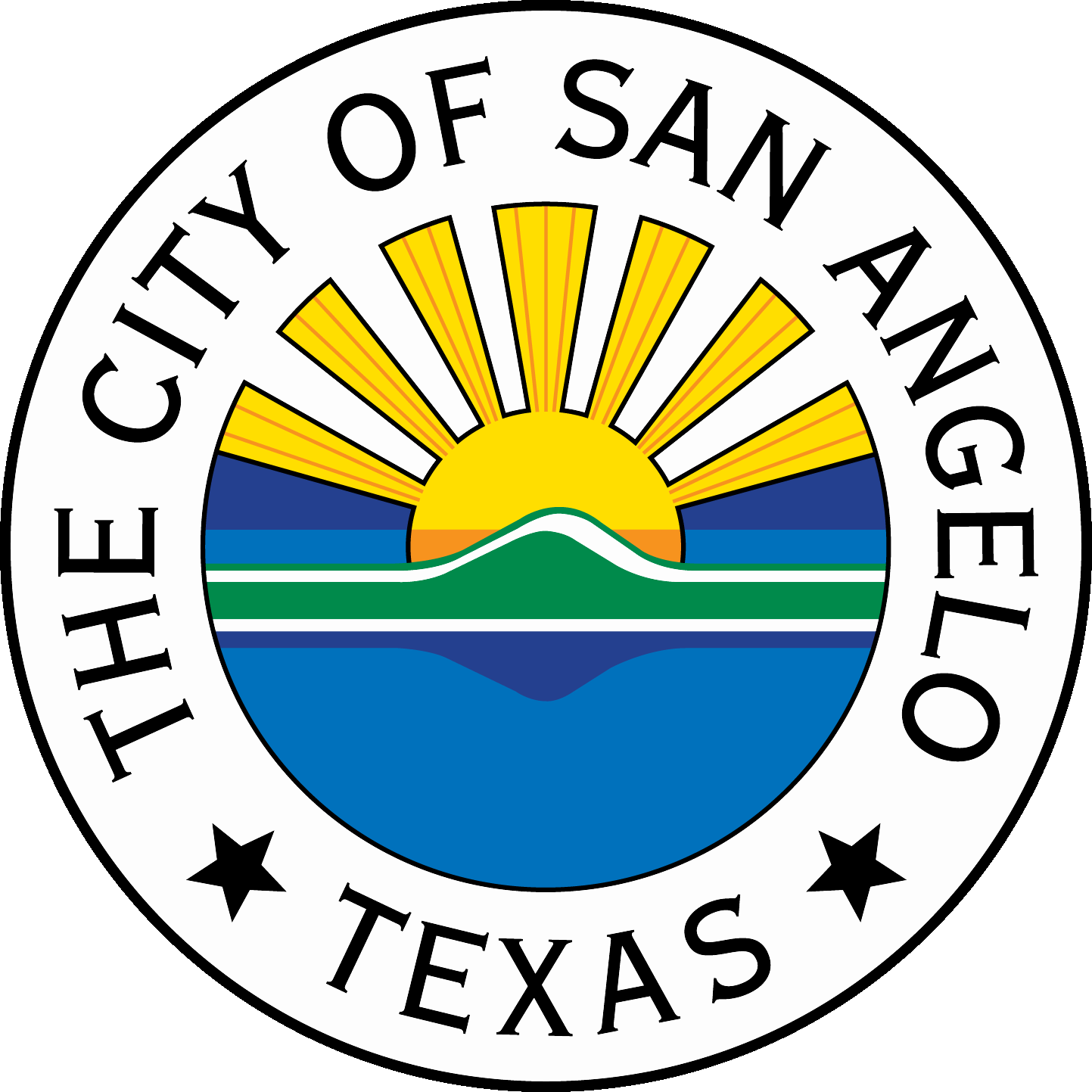 March 29, 2016
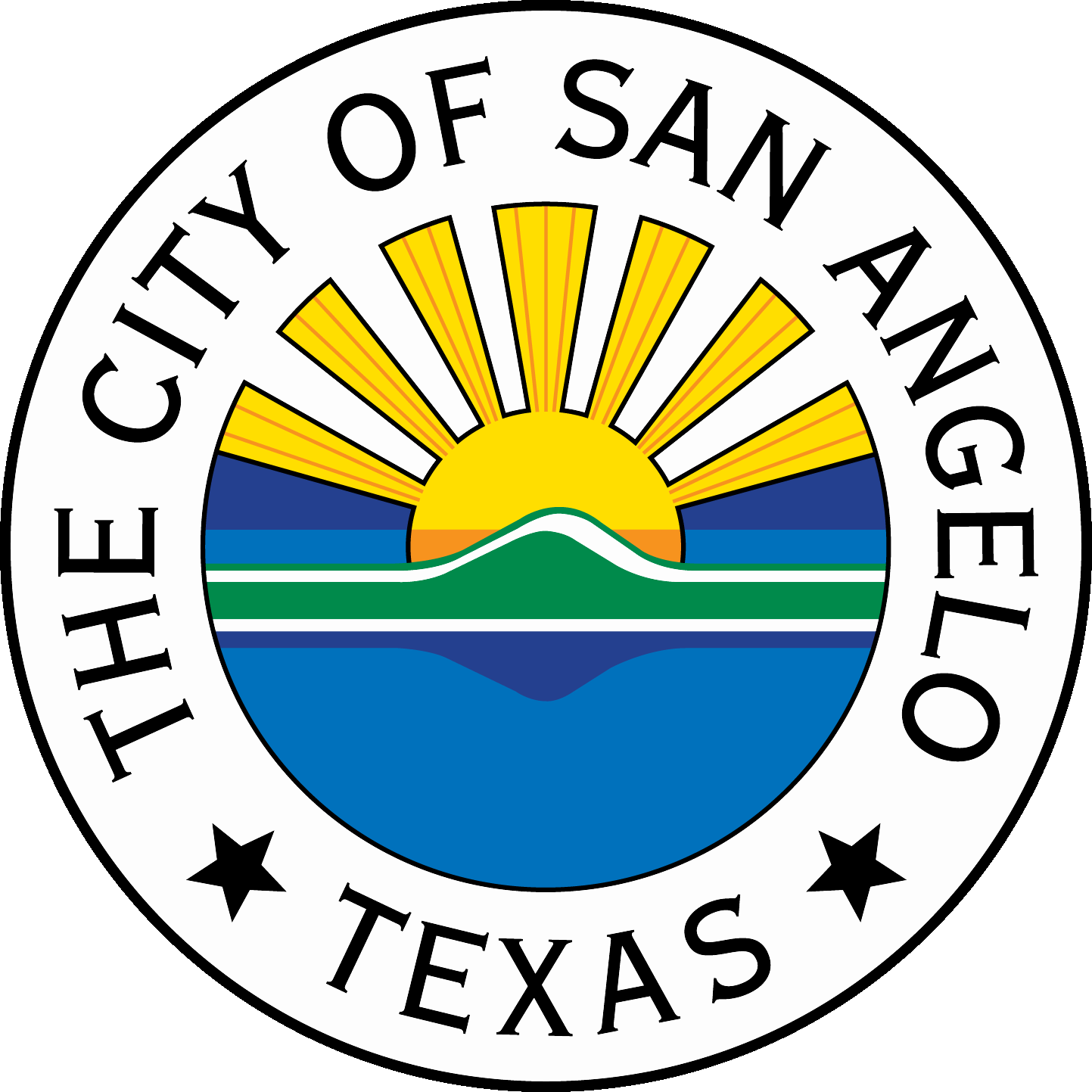